МКДОУ «Детский сад №3 п. Теплое»Числа в сказках, пословицах, скороговорках, загадкахВыполнил воспитательподготовительной к школе группыБезбородова Л.Н.
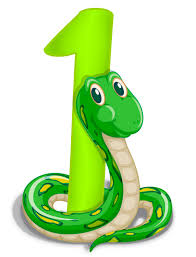 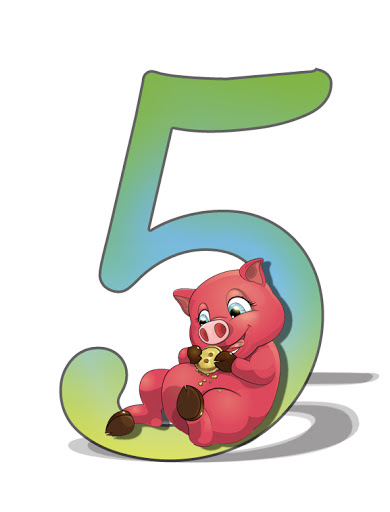 Цель:   Закрепить знакомые сказки, пословицы, скороговорки, загадки.        

Задачи: Вспомнить с детьми пословицы, поговорки в которых встречаются числа.
              Выявить связь между числами и устным народным творчеством.
              Развивать критичное мышление.
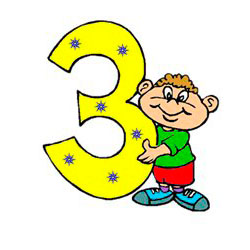 Дорогие, ребята!
Математика окружает нас не только на занятиях, в магазине, на улице, дома, но и встречается в загадках, сказках, пословицах, поговорках, скороговорках, считалках, стихах о цифрах.

Сегодня я предлагаю вам найти числа в сказках, загадках, пословицах и поговорках.
Просмотрите картинки из известных вам сказок и угадайте их названия. 
Какие числа вам в них встретились?
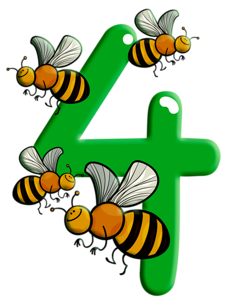 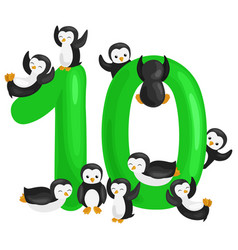 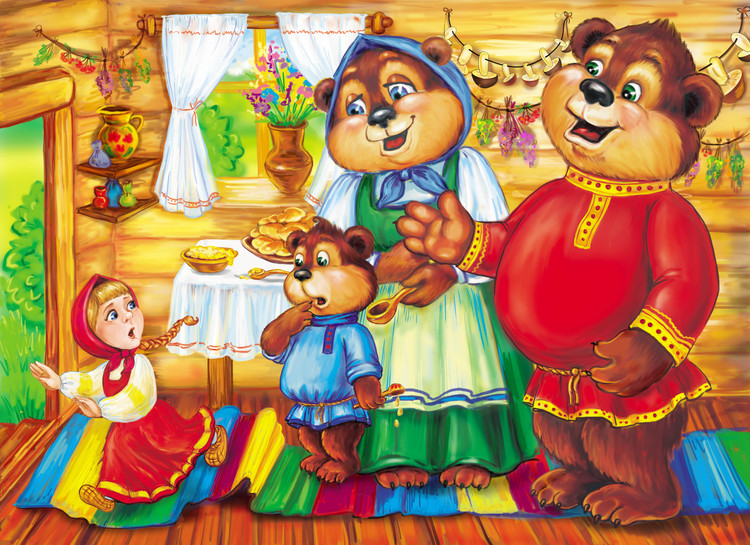 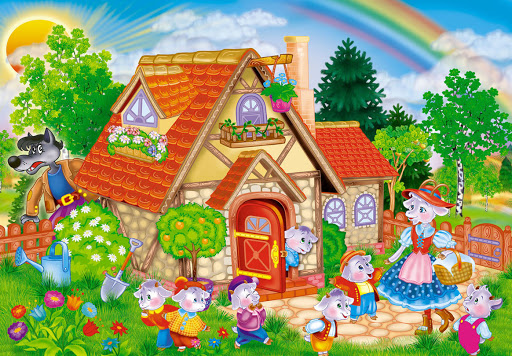 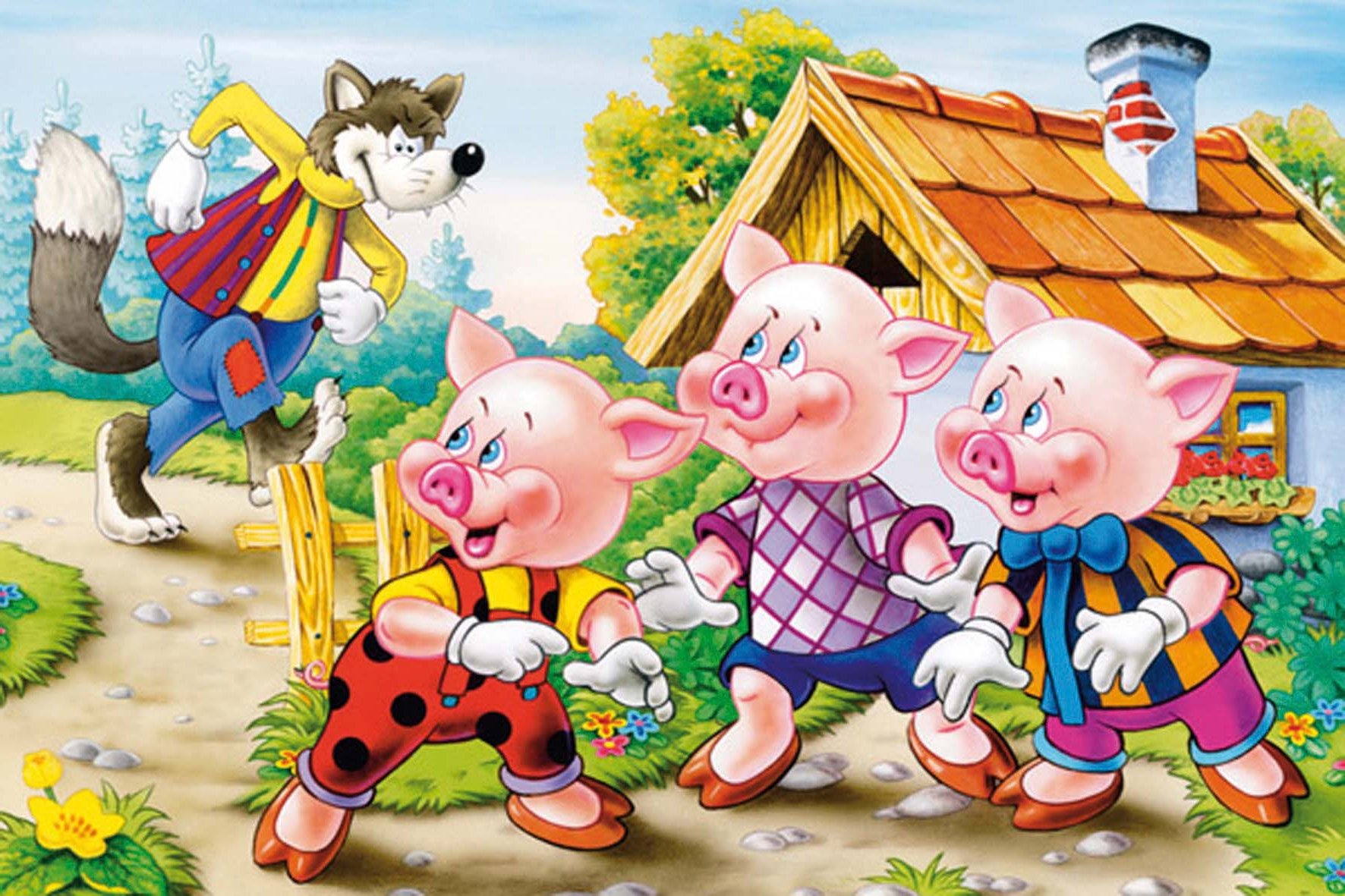 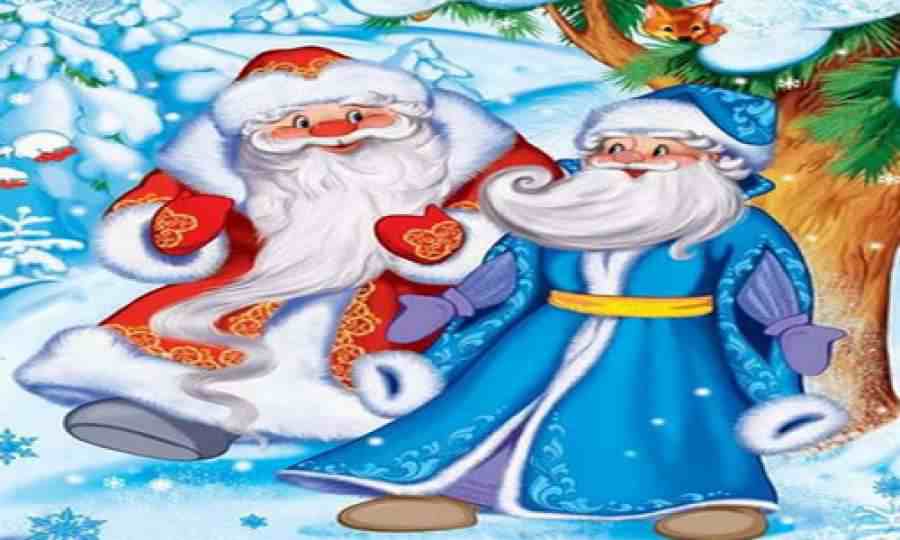 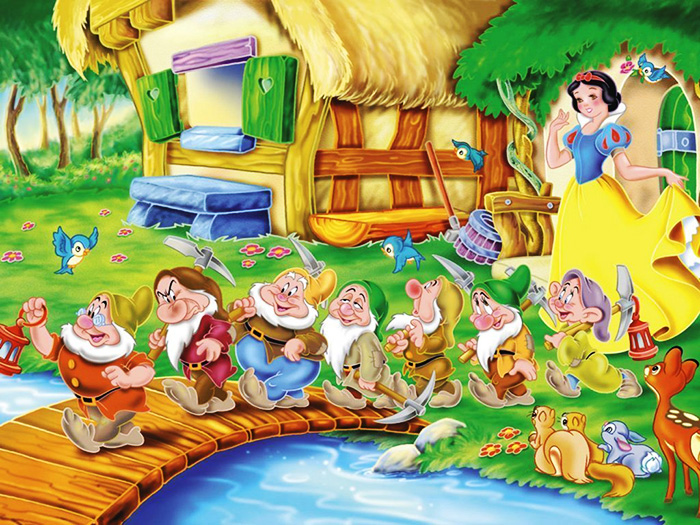 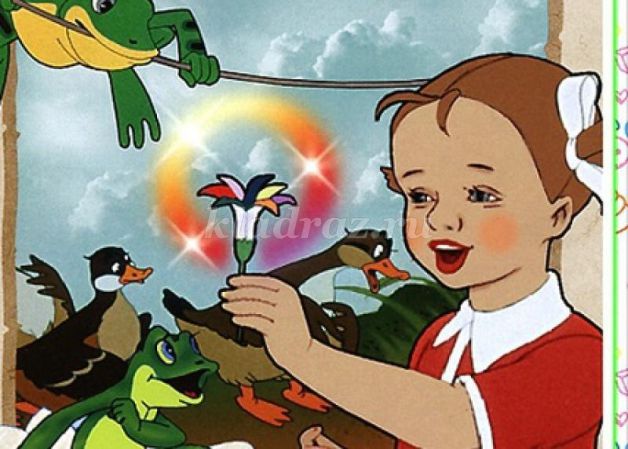 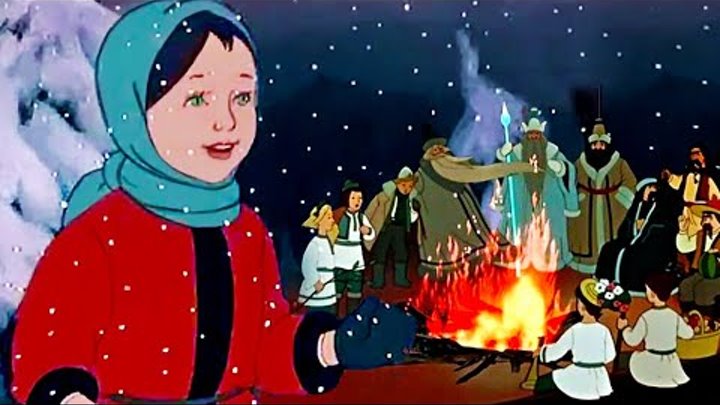 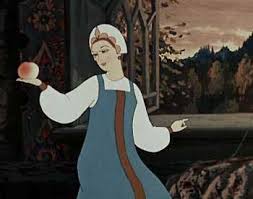 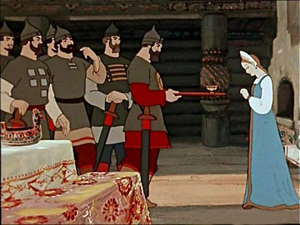 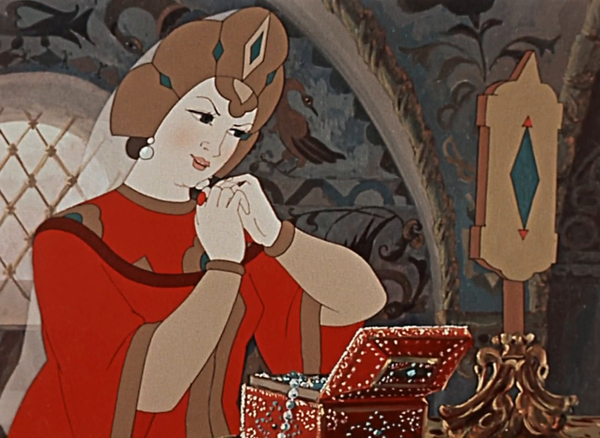 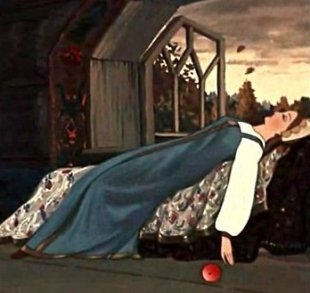 Прочитайте пословицы и предложите ребёнку объяснить, почему так говорят?
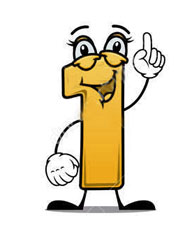 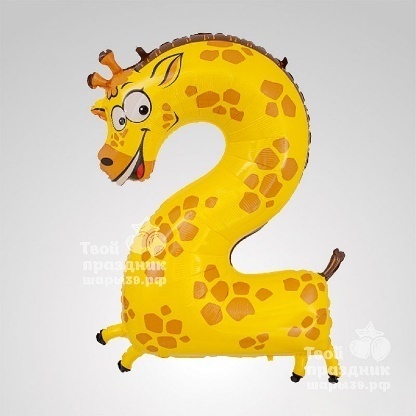 ПОСЛОВИЦЫ с числами
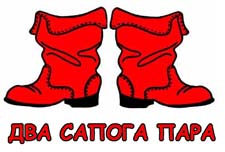 Проговорите с ребёнком скороговорки 

(сначала медленно, потом чуть быстрее, потом ещё быстрее)
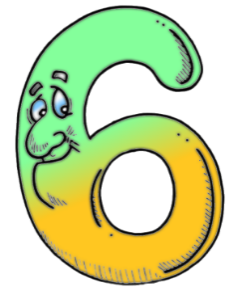 Скороговорки с числами
На дворе трава, на траве – дрова: раз дрова, два дрова, три дрова.

У тридцати трех полосатых поросят,
Тридцать три хвостика висят.

Опять пять ребят нашли у пенька пять опят.
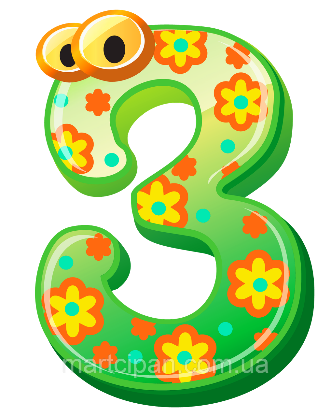 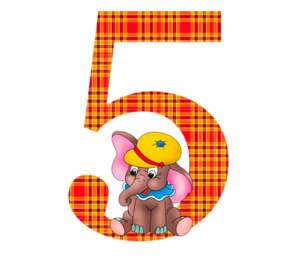 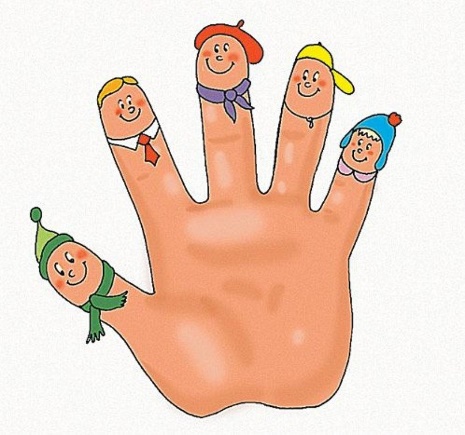 Загадки с числами
У него глаза цветные: не глаза, а три огня.
Он по очереди ими сверху смотрит на меня.

Пятёрка братьев неразлучна.
Им вместе никогда не скучно.
Они работают пером, 
пилою, ложкой, топором.
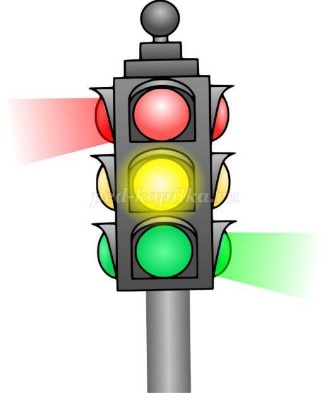 Загадки с числами
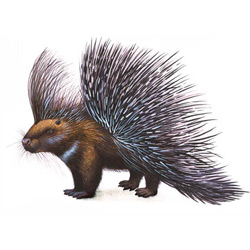 И жужжит, и летит, 
есть шесть ног, но без копыт.

Ёжик вырос в десять раз, получился…

Шевелились у цветка
Все четыре лепестка. 
Я сорвать его хотел, 
Он вспорхнул и улетел.
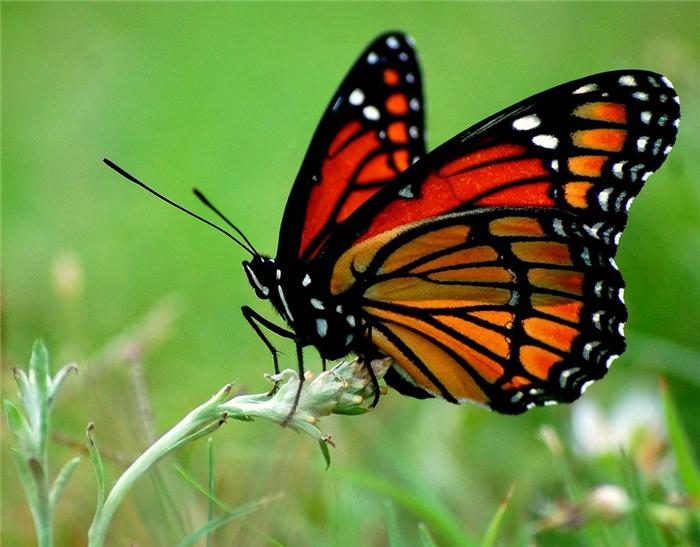 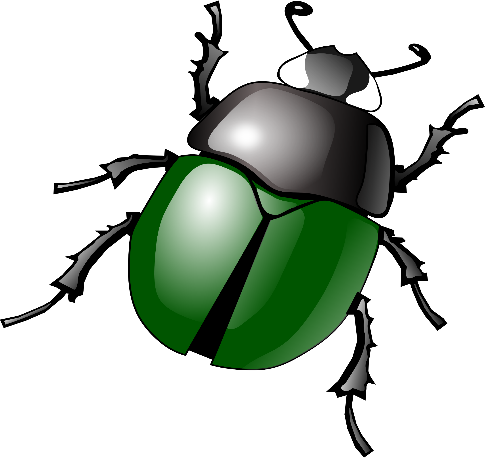